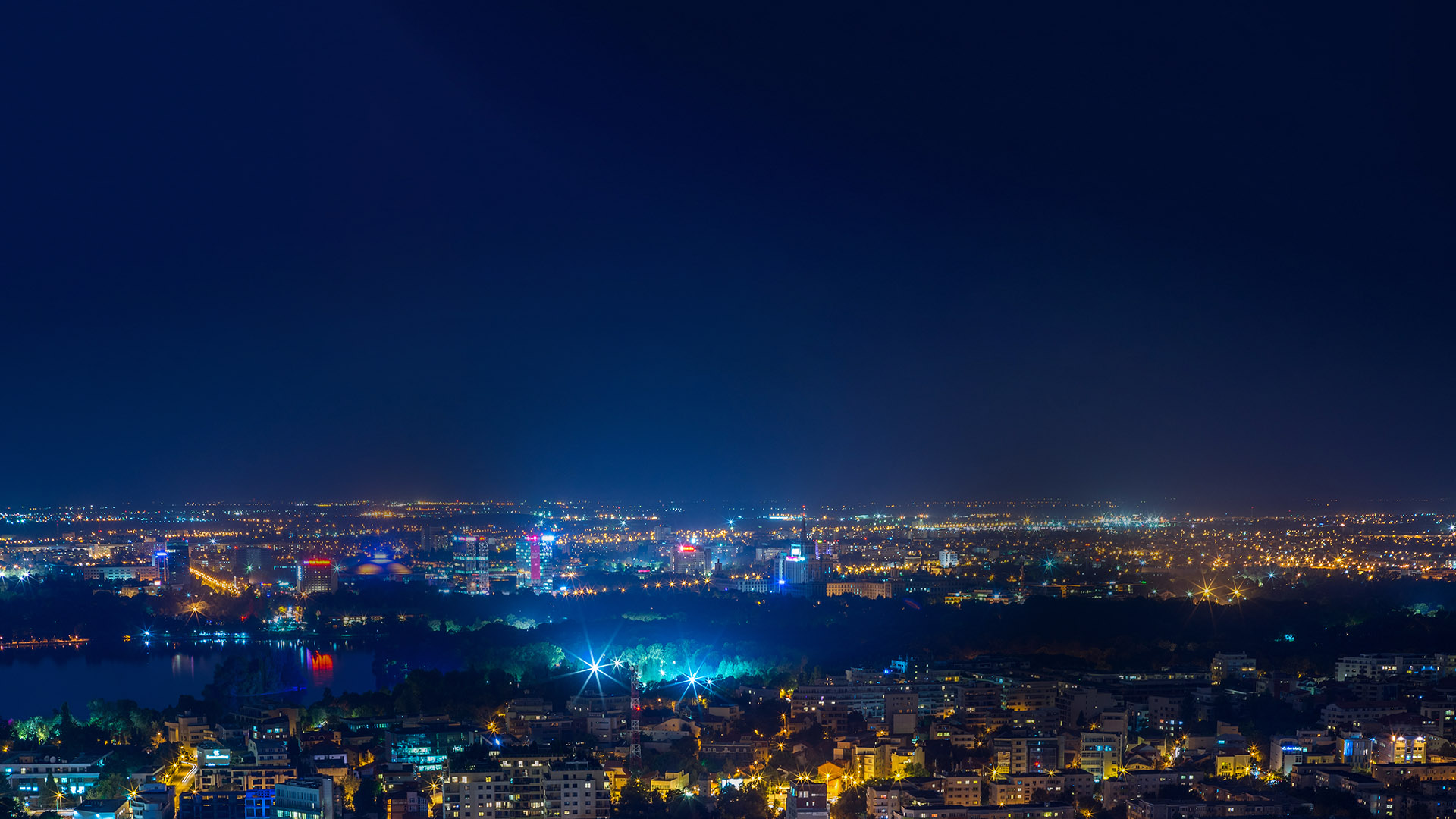 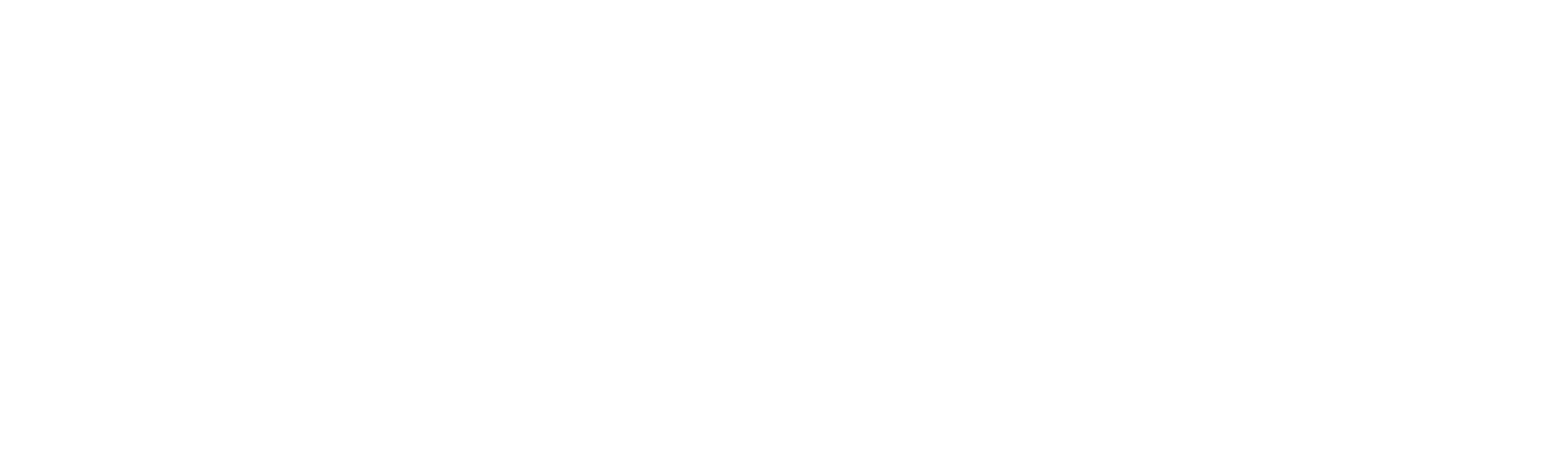 Tendințe care definesc viitorul! 
Impactul ESG asupra industriei de asigurări
Alexandru CIUNCAN 
Președinte & Director General, UNSAR
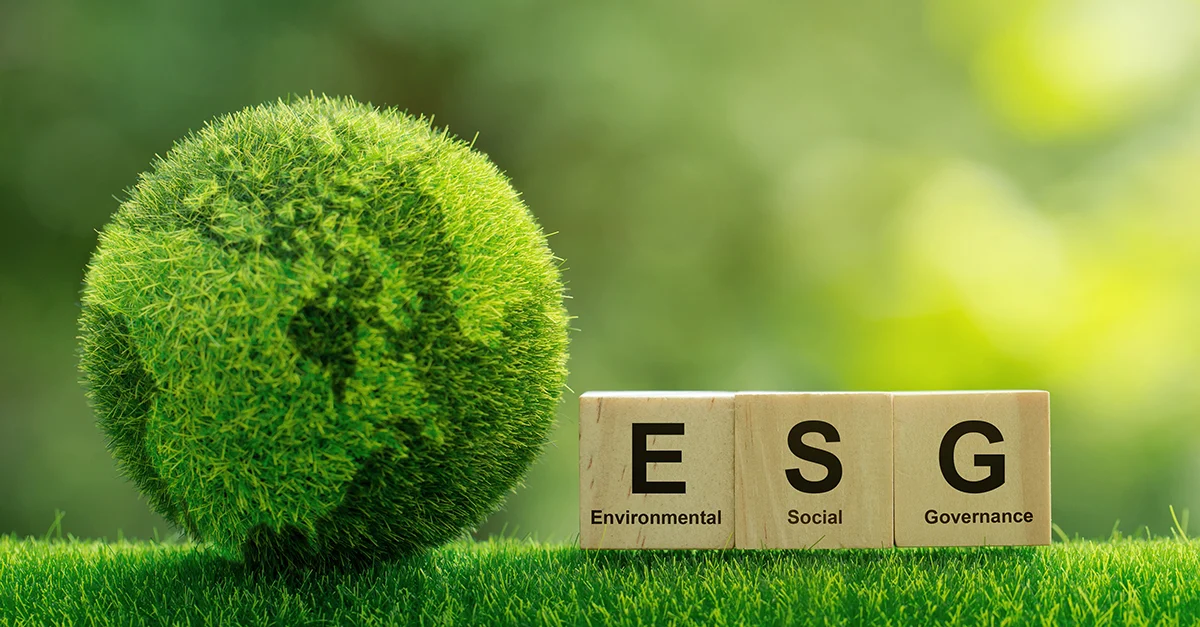 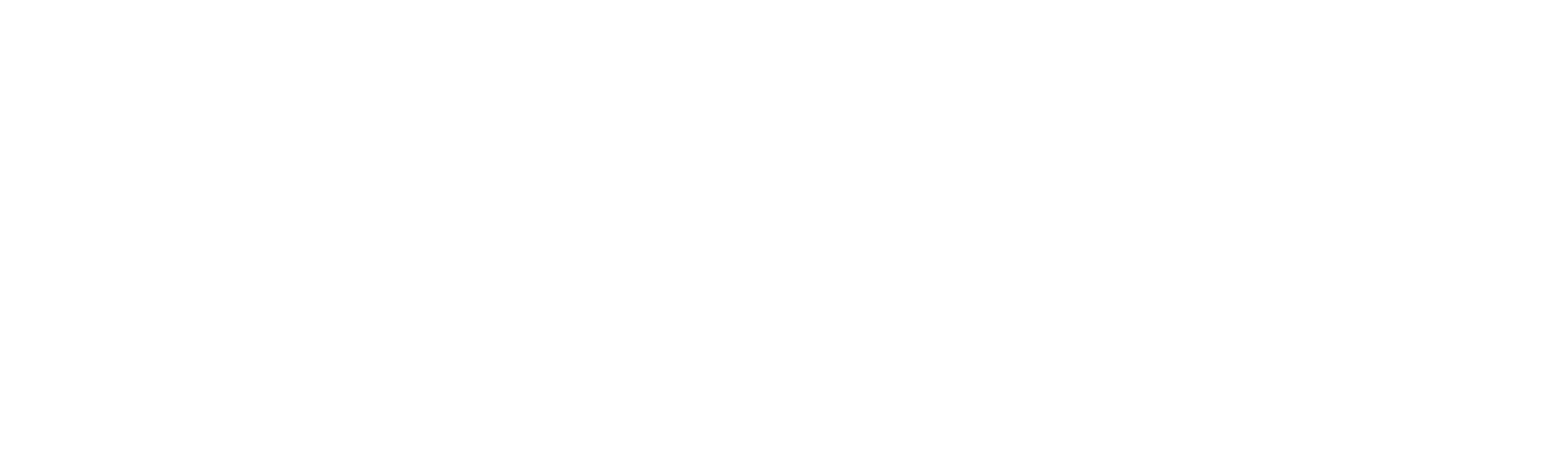 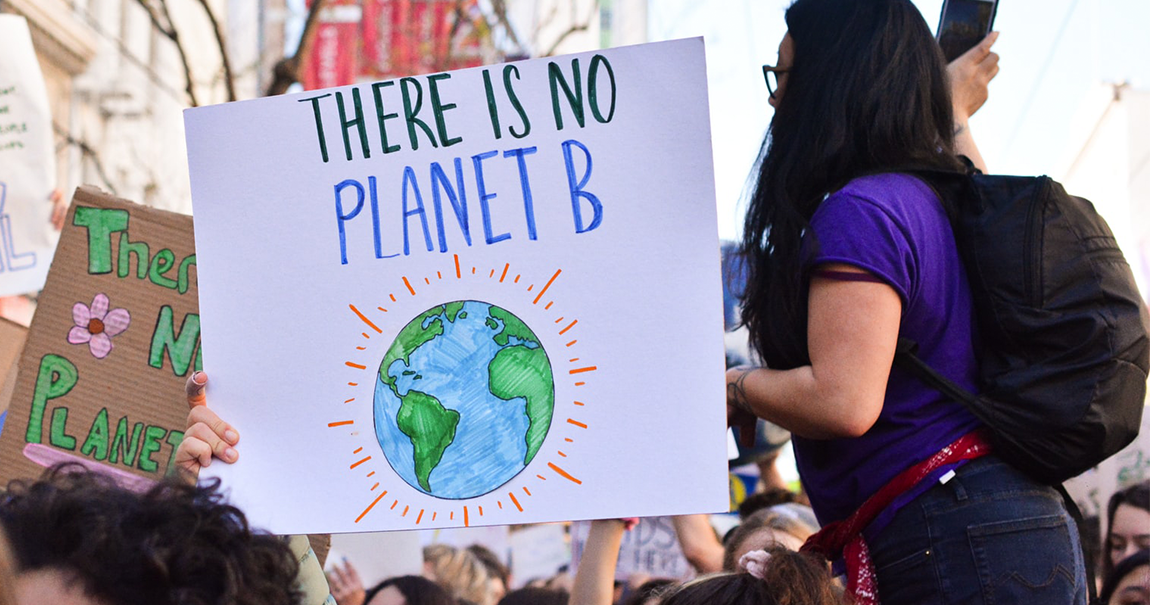 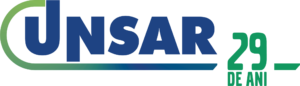 Environmental
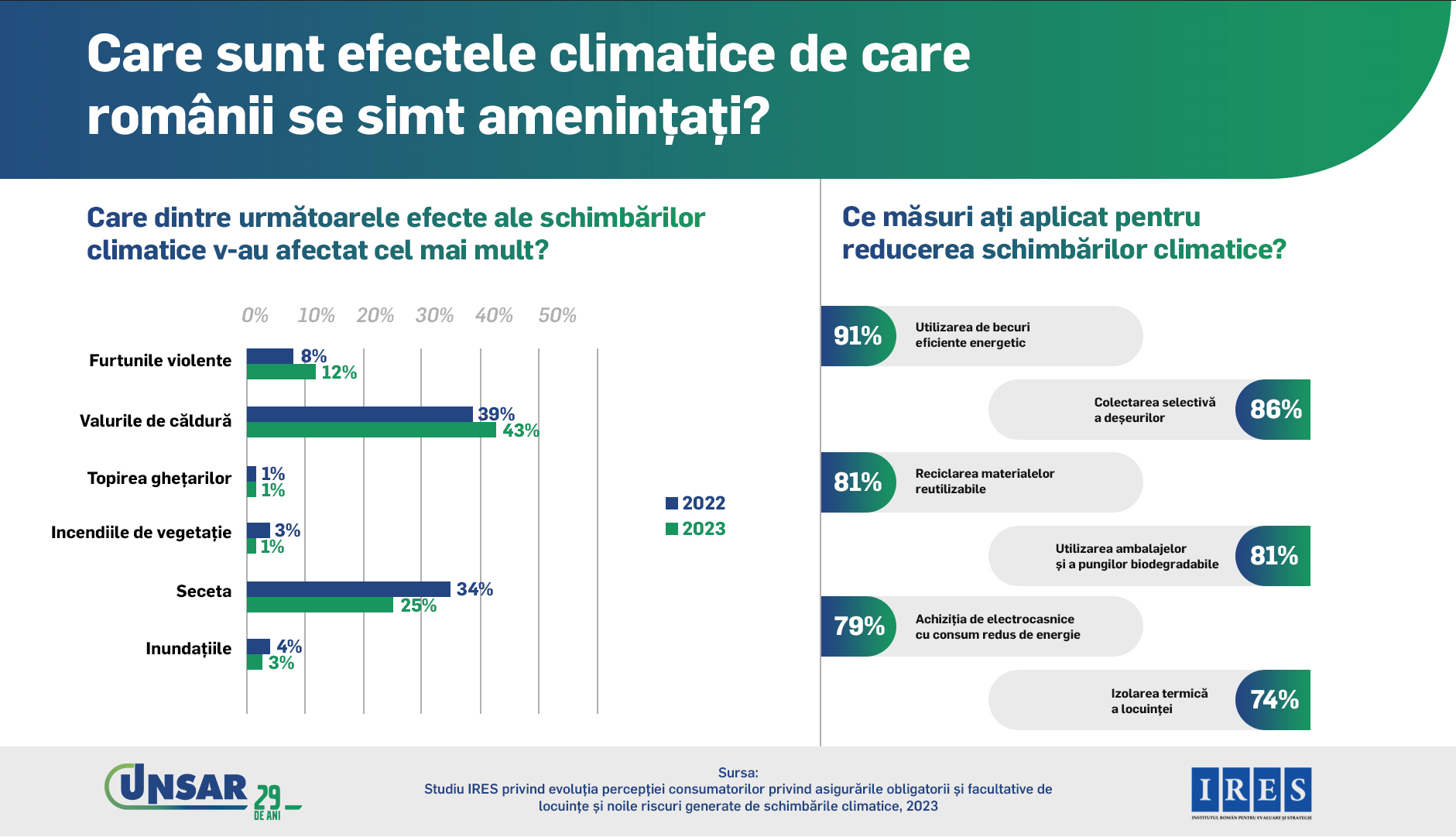 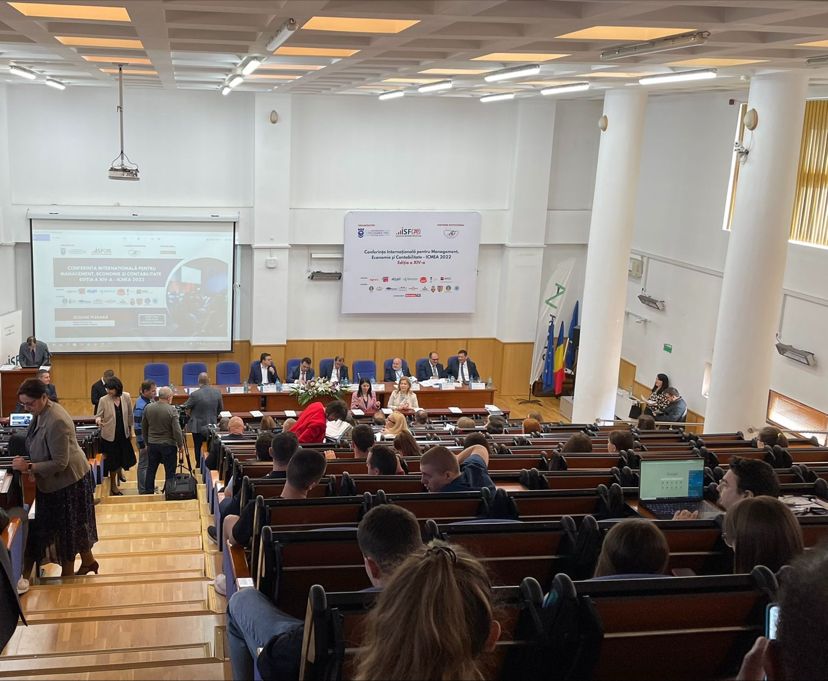 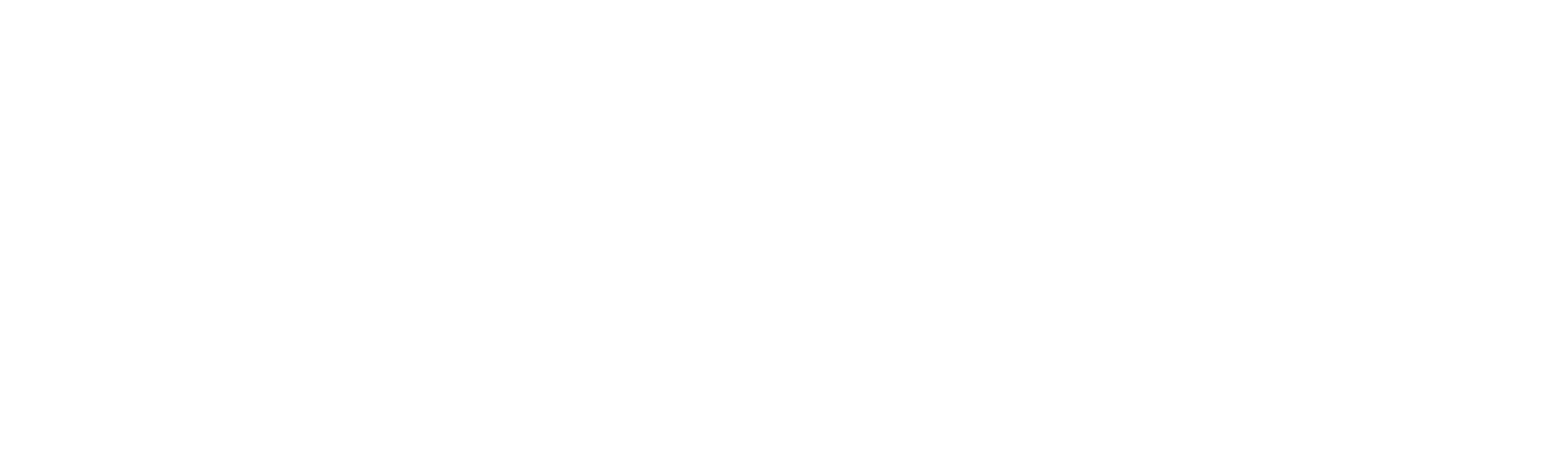 Social
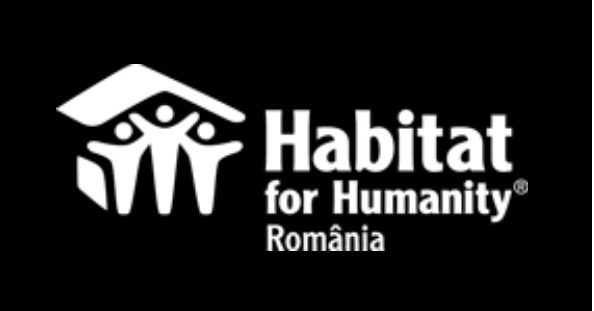 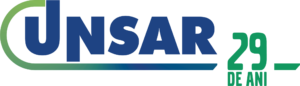 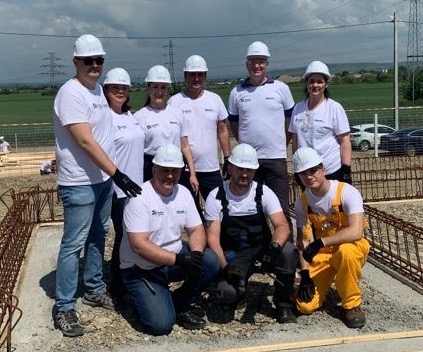 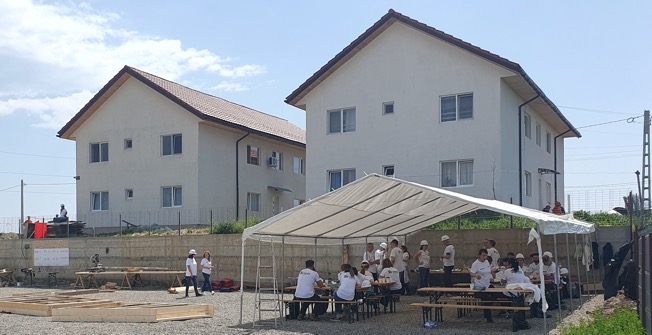 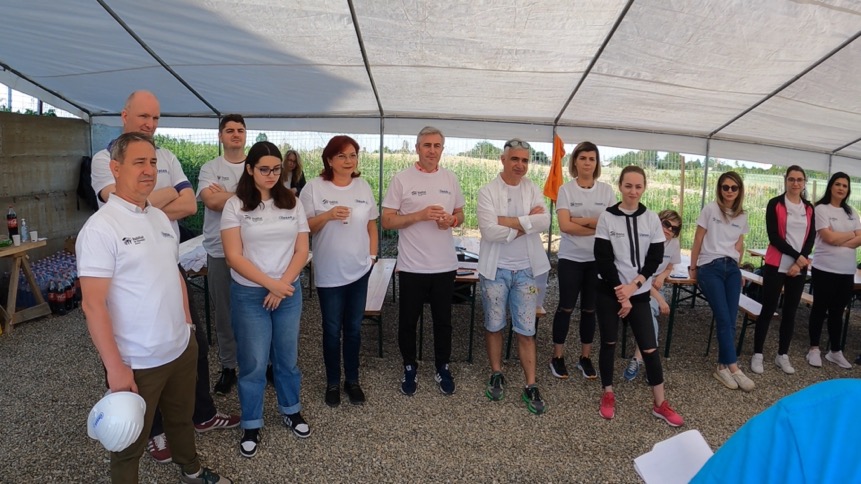 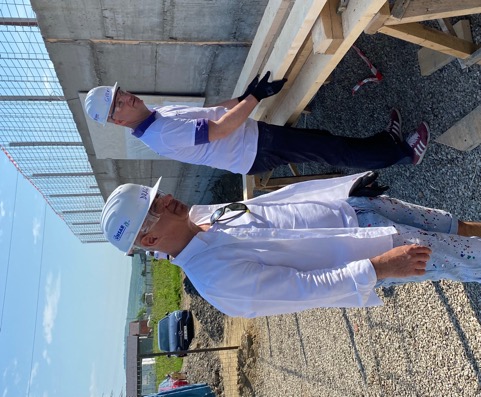 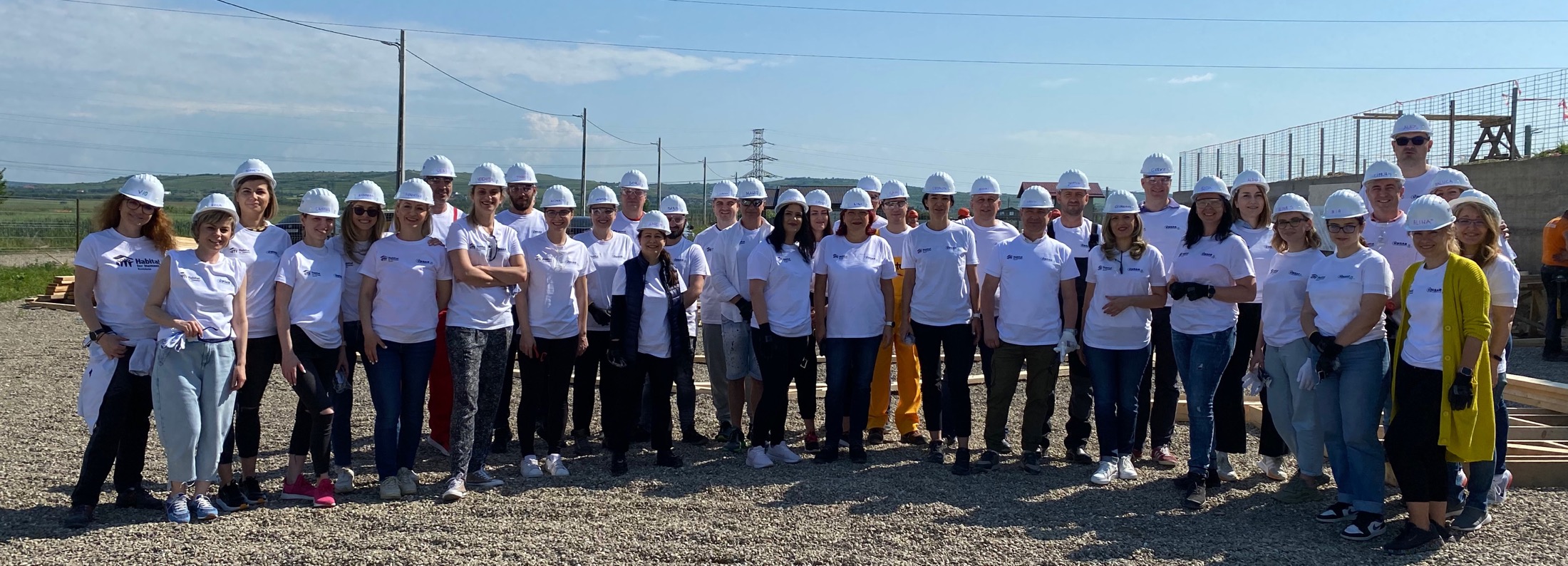 La actiune au participat peste 40 dintre #OAMENIIdinAsigurari, reprezentanti ai 14 companii Membre UNSAR, dar si ai UNSICAR. Interesul voluntarilor a fost, insa, mult mai ridicat.
6
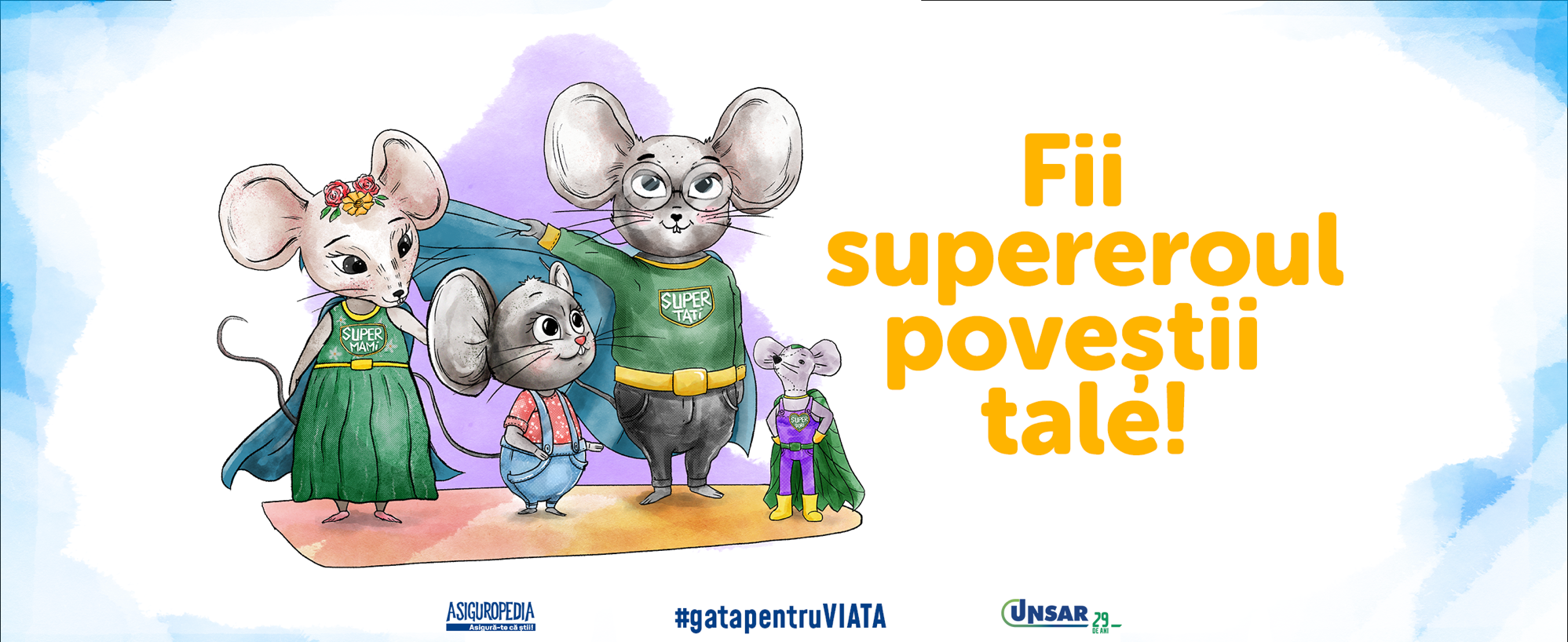 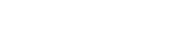 7
Inițiativă de educație financiară anuală, dedicată asigurărilor de viață și sănătate, aflată la cea de a IV-a ediție
#gatapentruVIATA
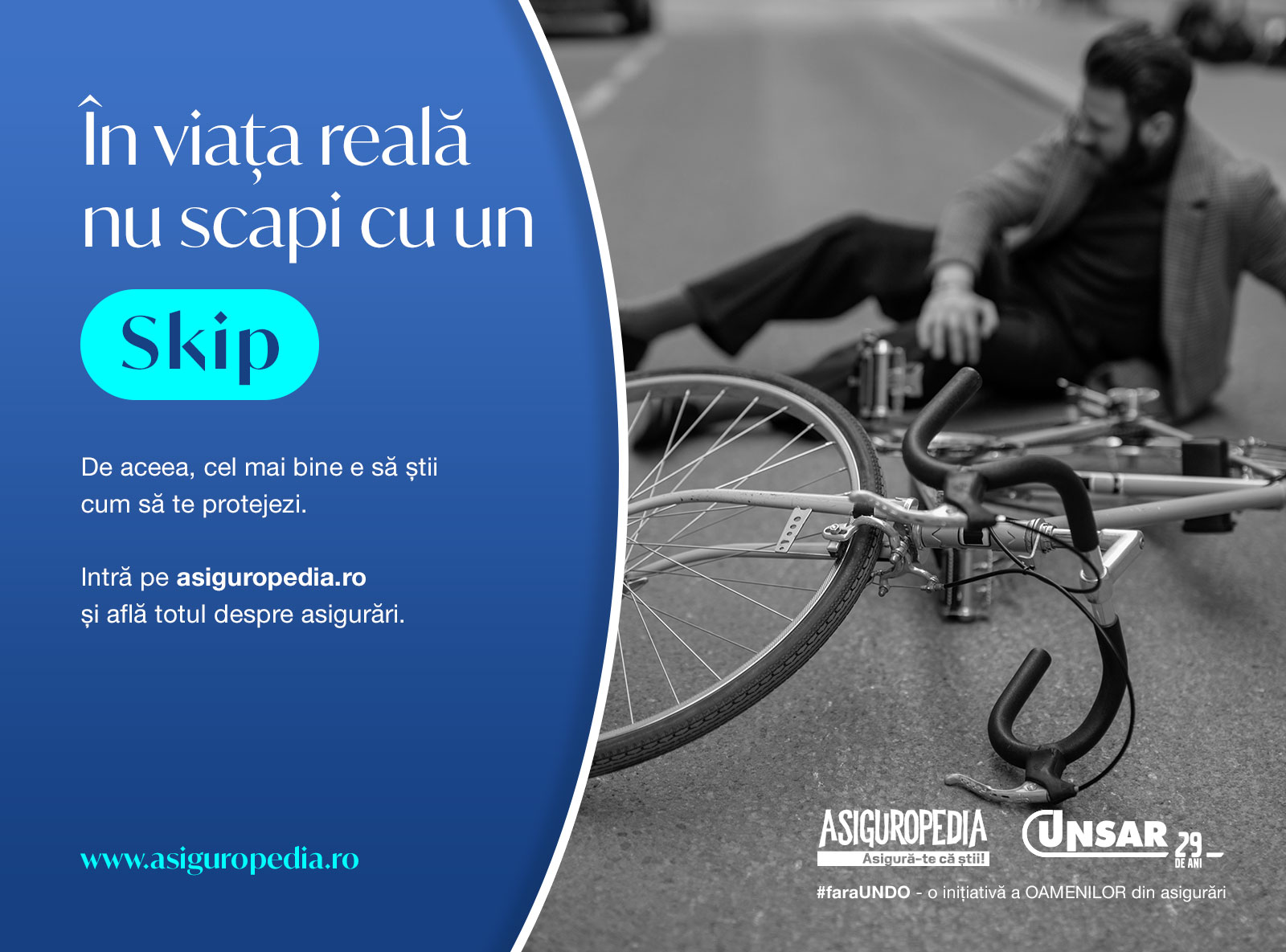 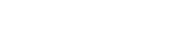 8
#faraUNDO
O campanie inspirată de comportamentul noilor generații, menită să contribuie la creșterea nivelului de educație financiară a tinerilor.
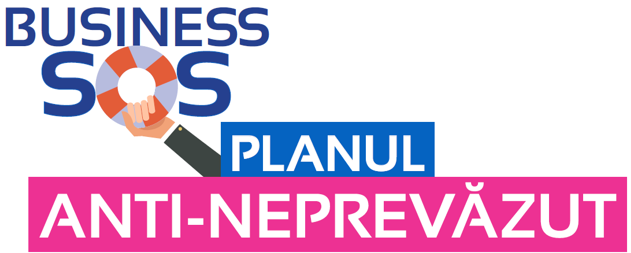 #BusinessSOS
Inițiativă anuală de educație financiară dedicată companiilor, promovând conceptul de risk management
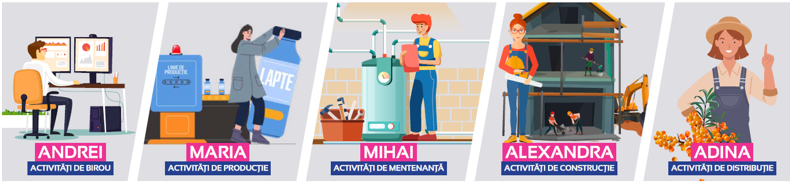 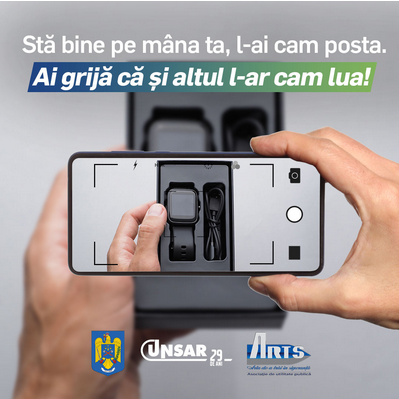 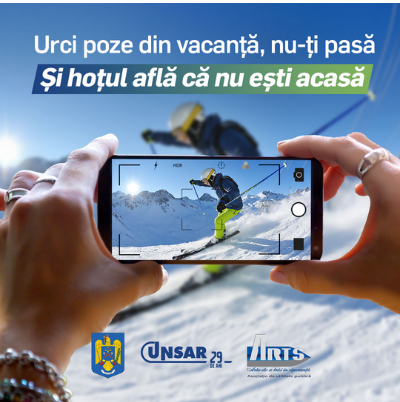 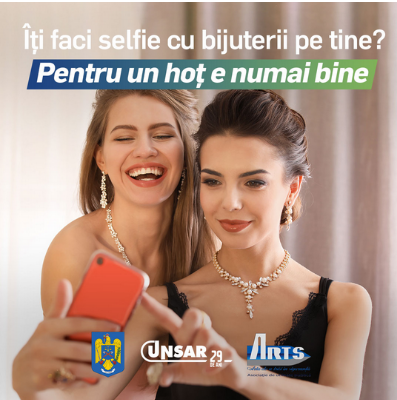 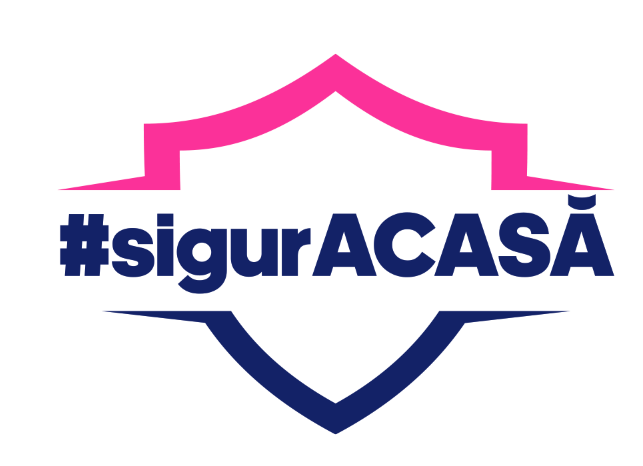 Inițiativă anuală de educație financiară dedicată proprietarilor de locuințe, promovând ideea #ShareÎnSiguranță.
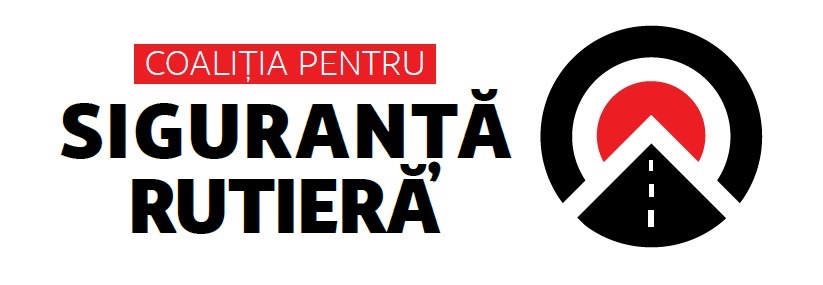 11
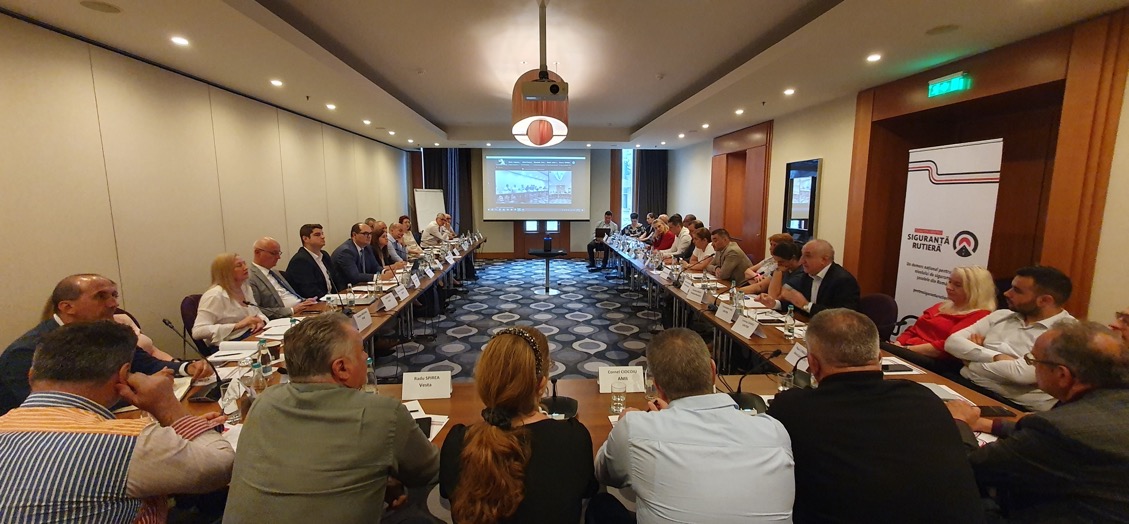 Anual, în România, din fiecare 100 de mașini înmatriculate, cel puțin 6 produc accidente în trafic soldate cu pagube materiale sau vătămări corporale și decese.
În medie, în fiecare an, peste 1.600 de oameni își pierd viața pe drumurile publice din țara noastră.
„Why are all insurance companies so conservative? Because all the others put themselves out of business!”

Tony CAÑAS
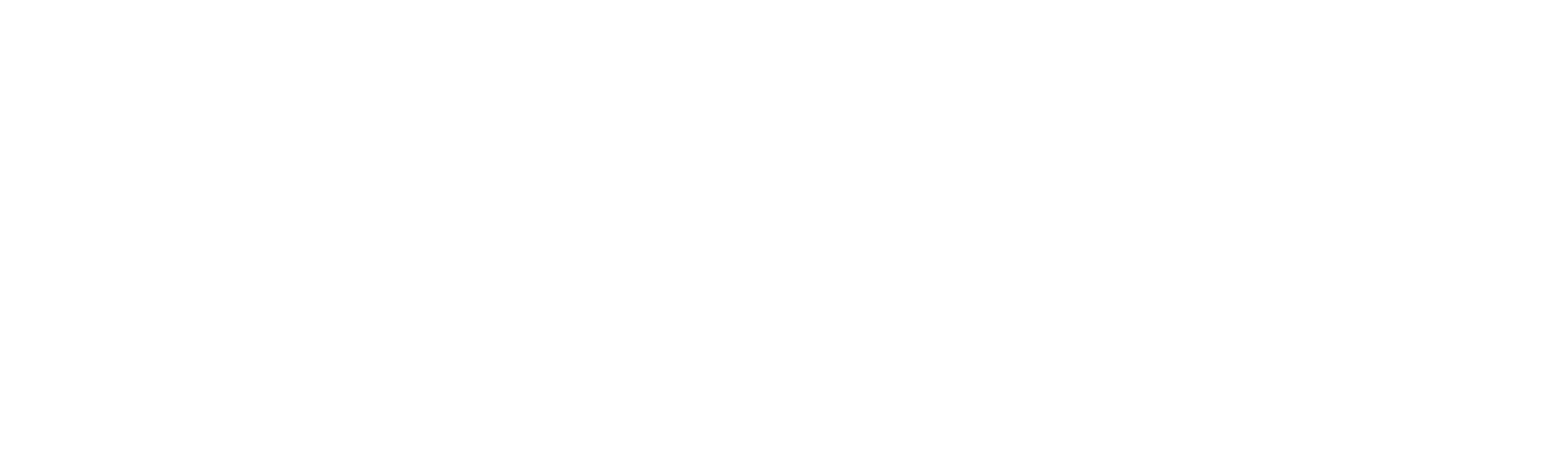 Governance
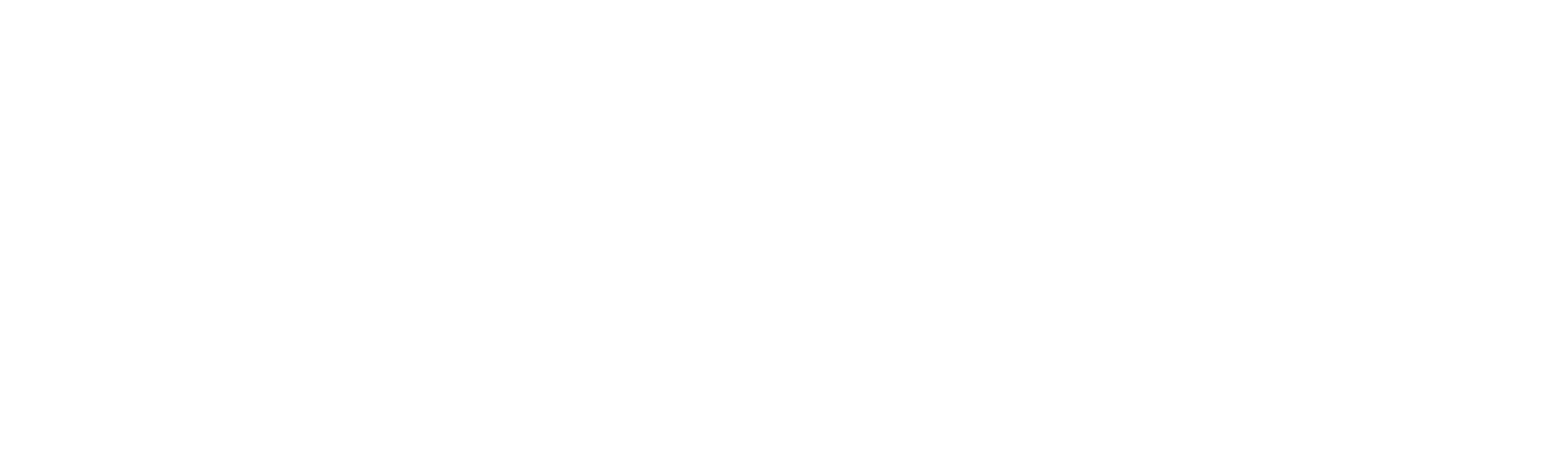 În fiecare zi calendaristică din 2022, industria de asigurări a plătit despăgubiri de aproape 5 milioane EUR.
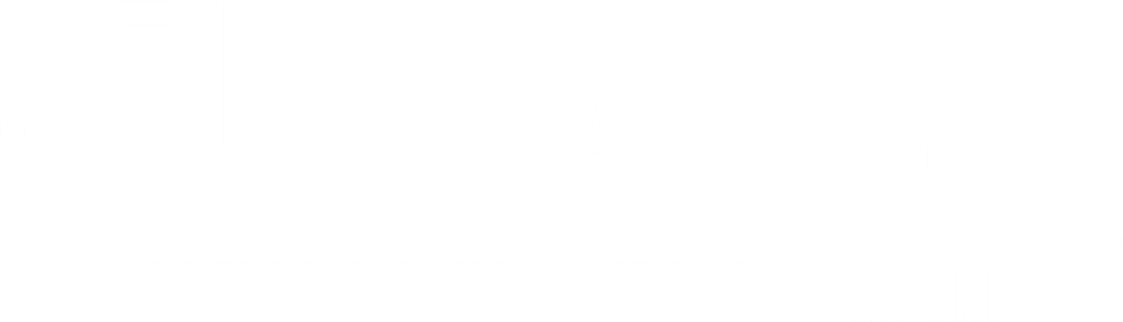